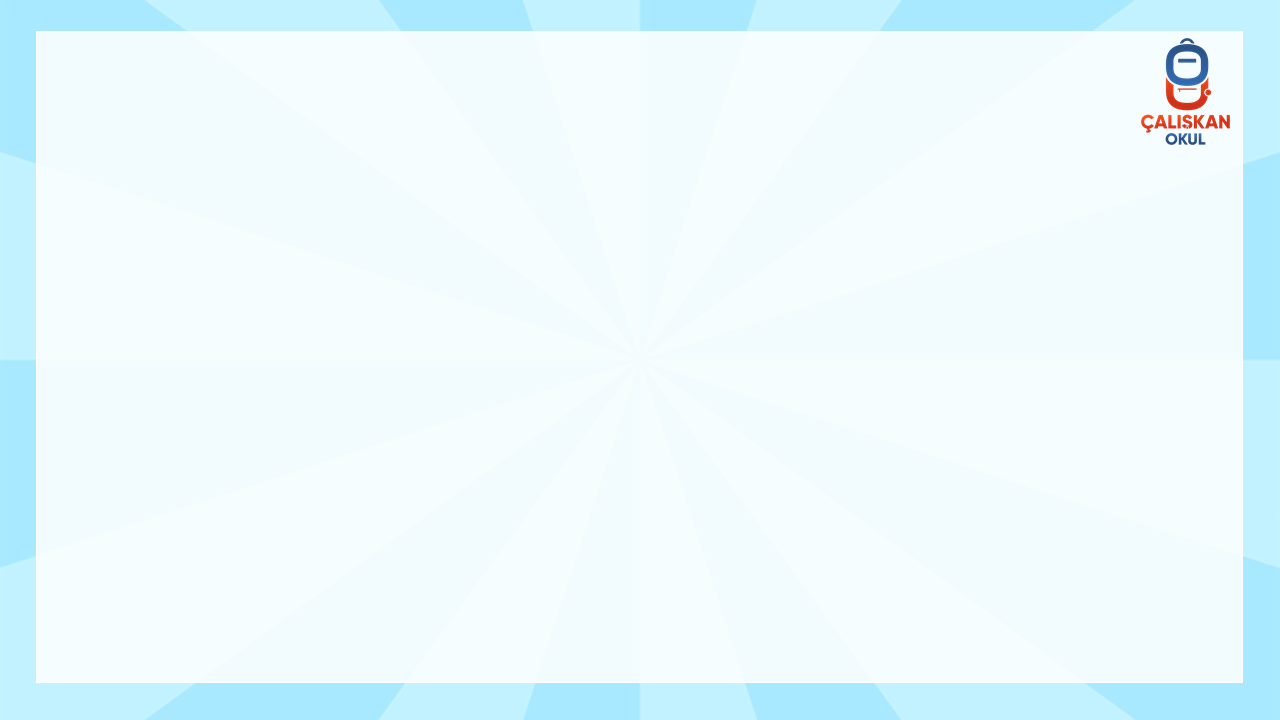 2. SINIF
SIVI
ÖLÇME
PROBLEMLERİ
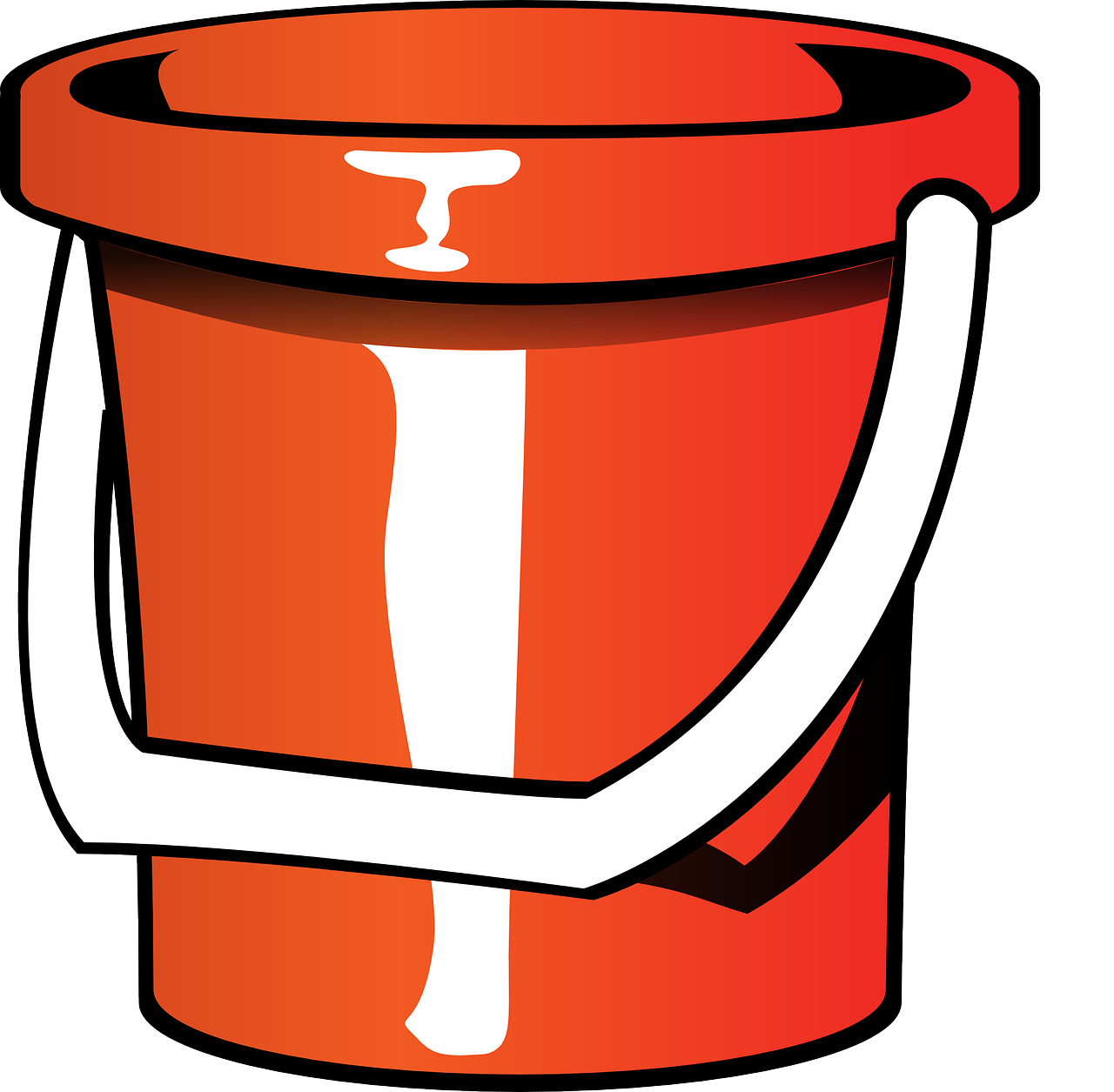 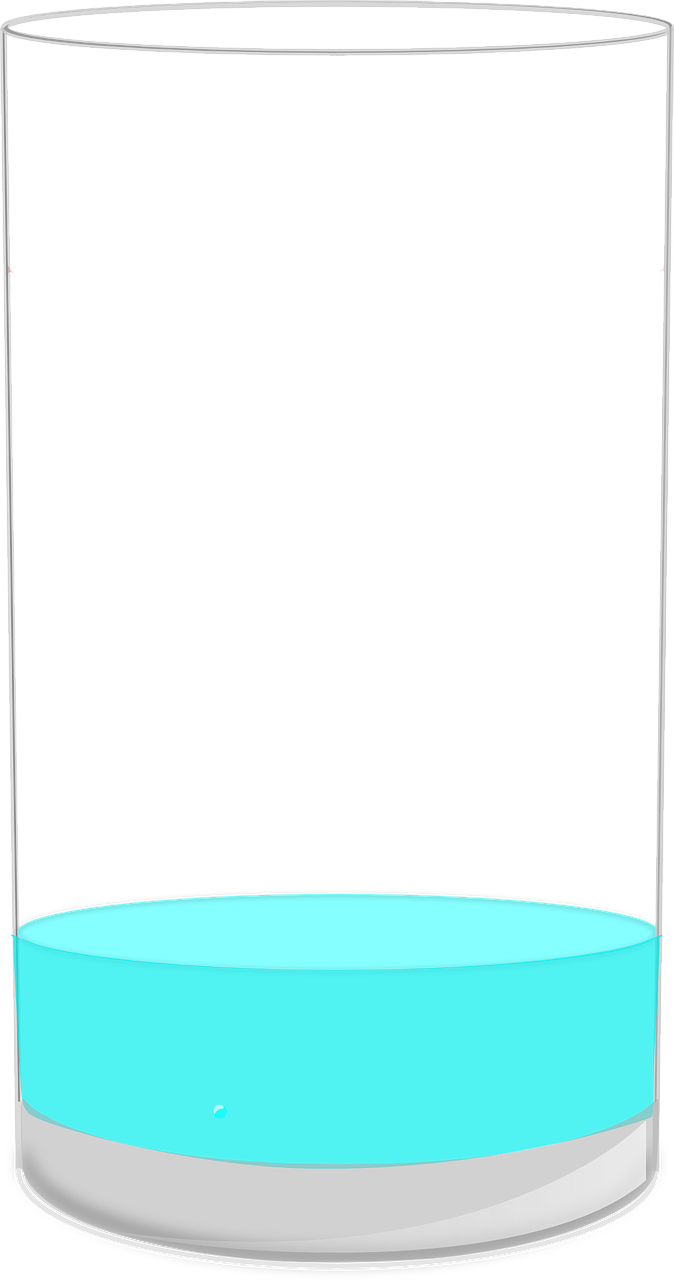 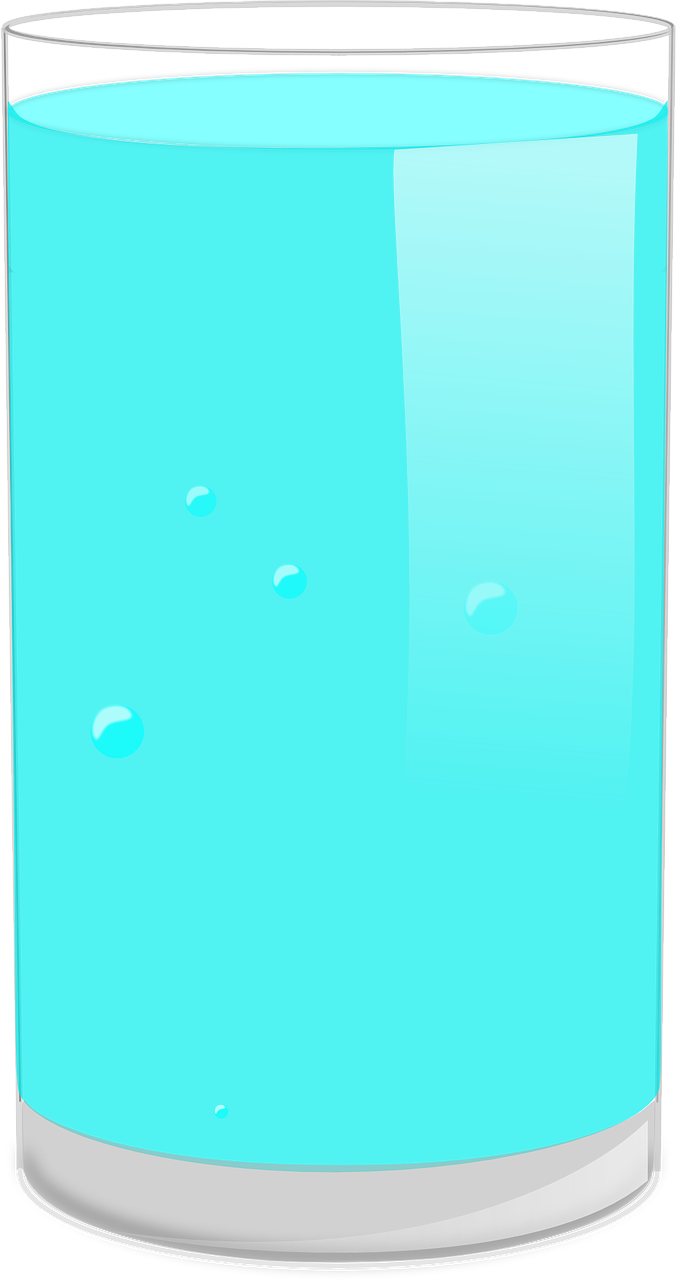 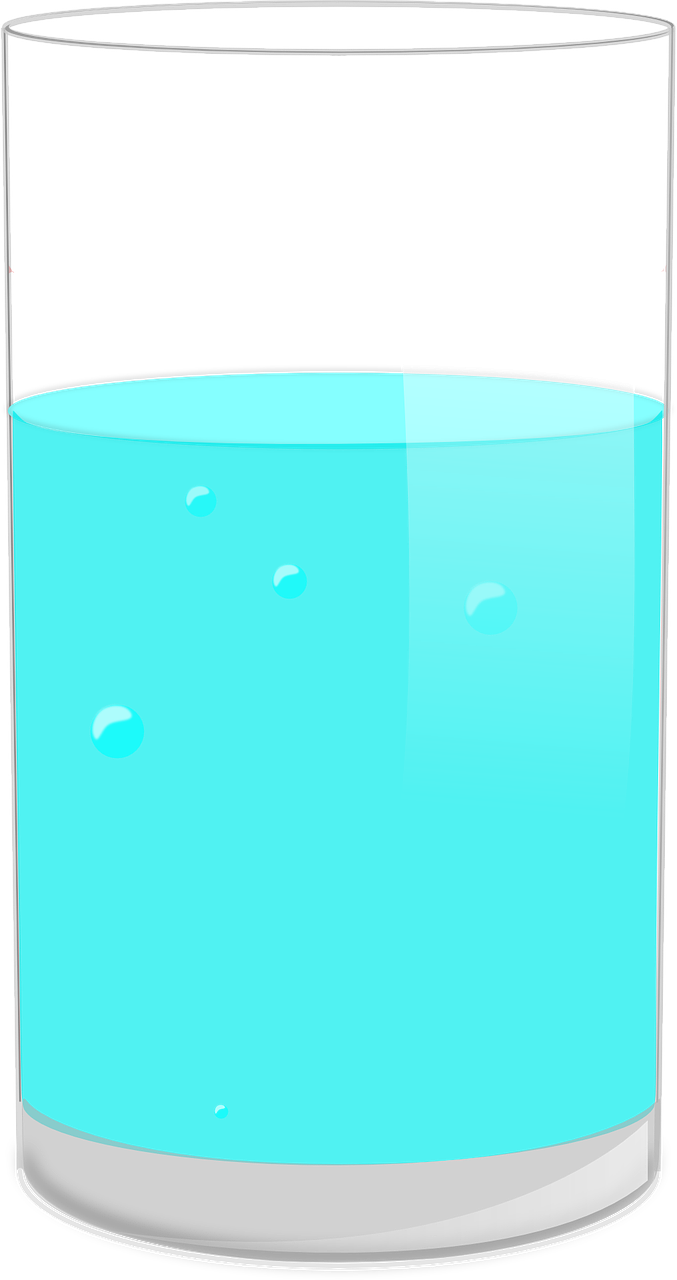 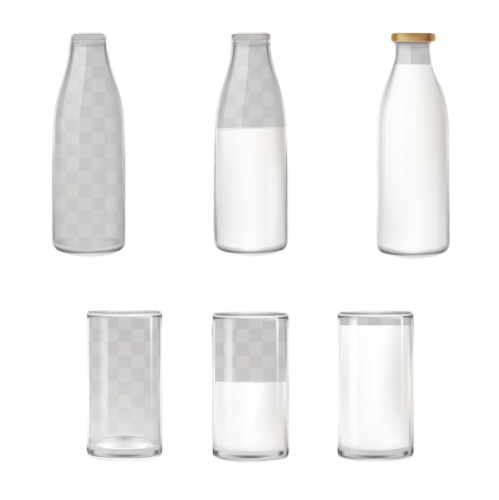 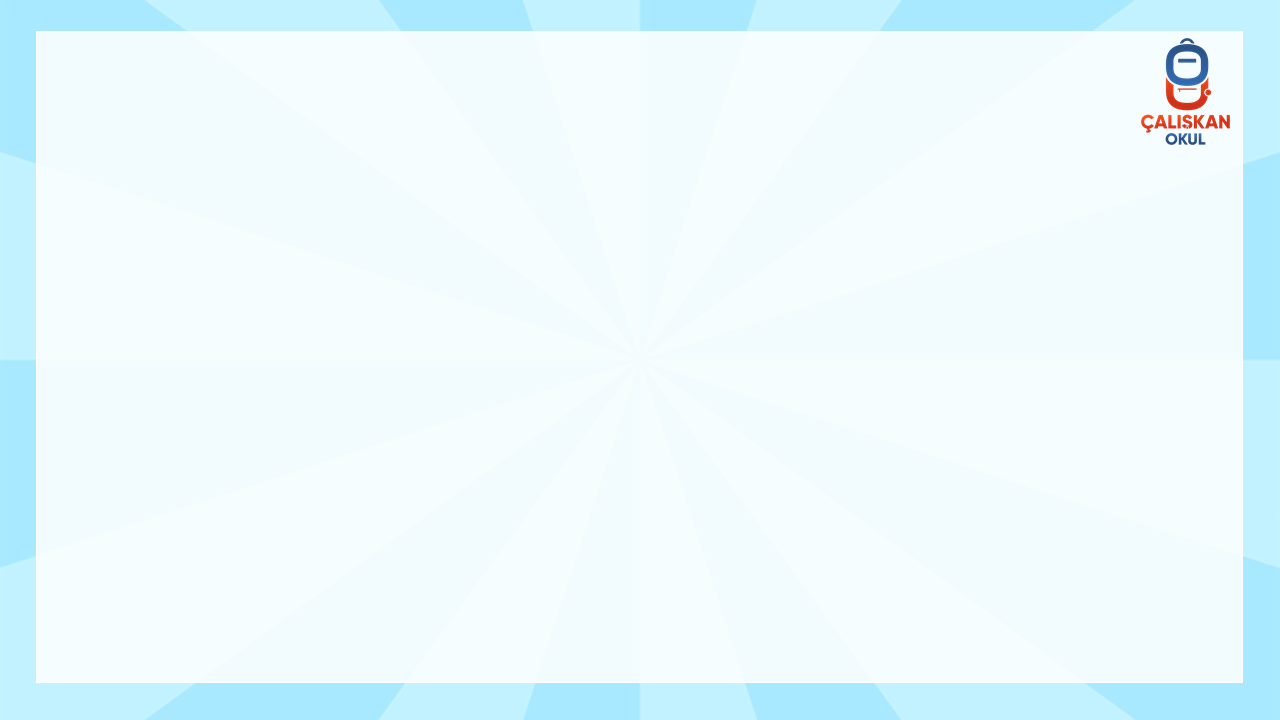 1
SIVI ÖLÇME PROBLEMLERİ
1 damacana 3 kova su aldığına göre
2 damacana kaç kova su alır?
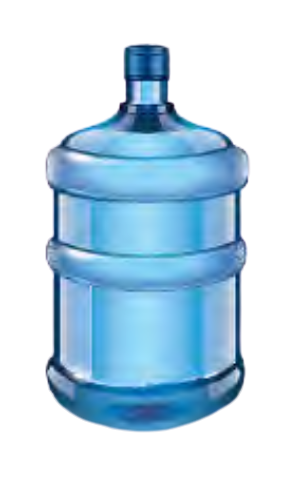 A) 2    B) 4    C) 6
3
2
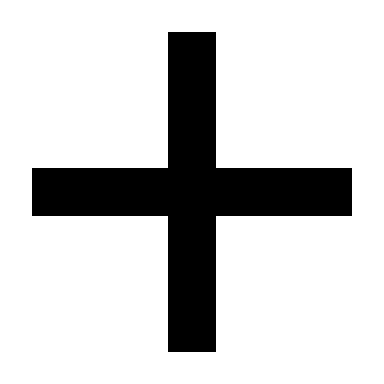 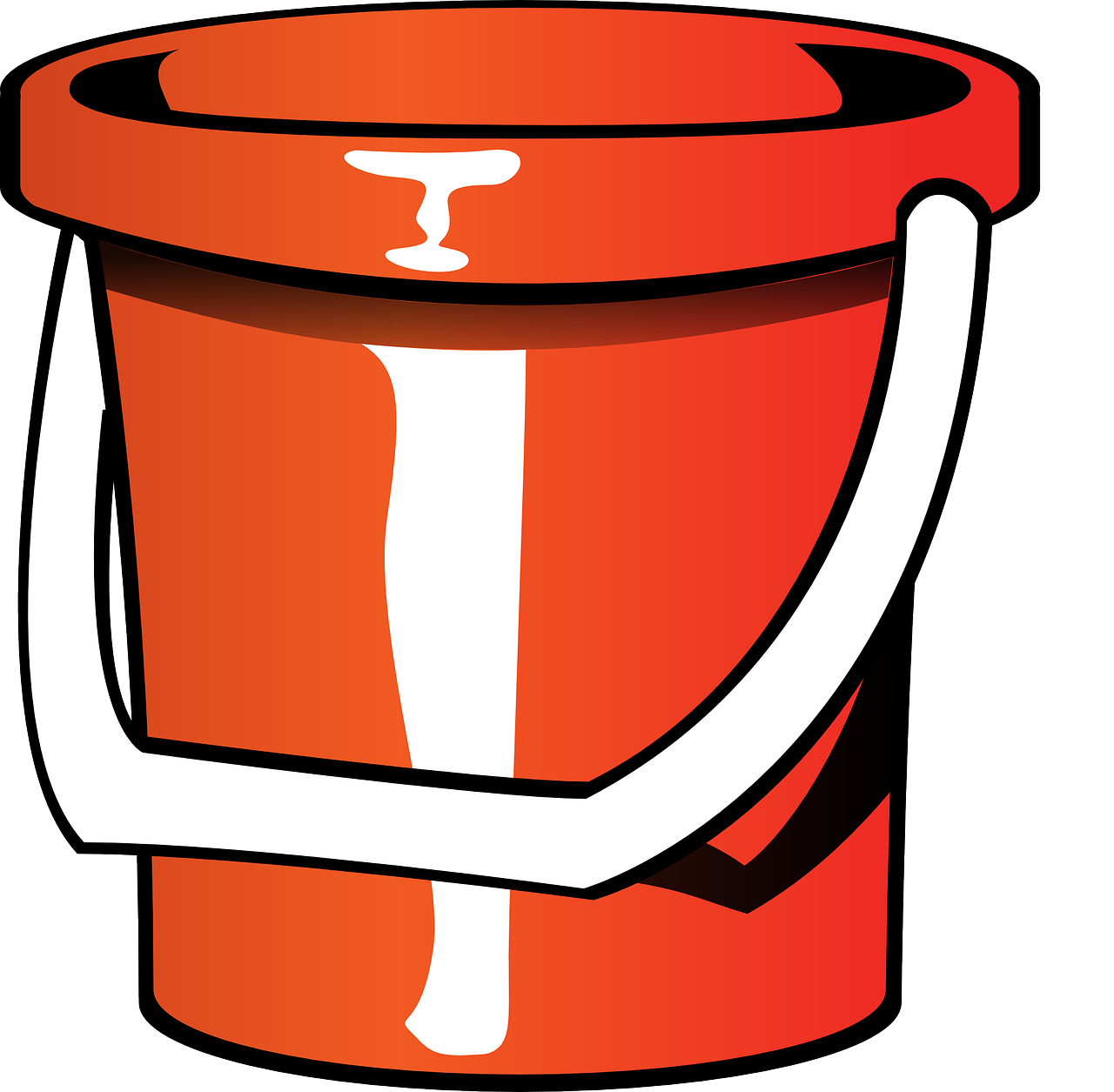 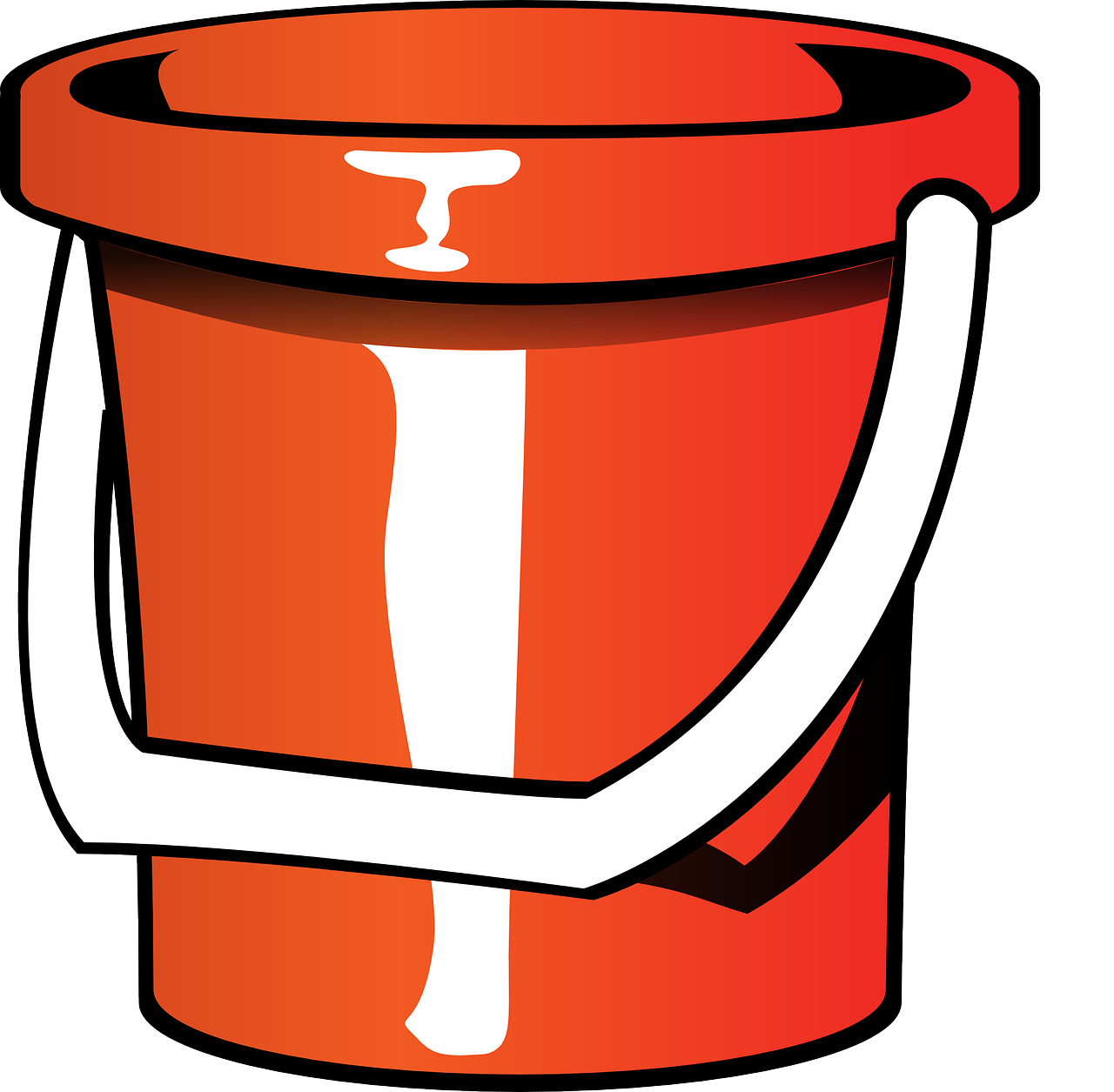 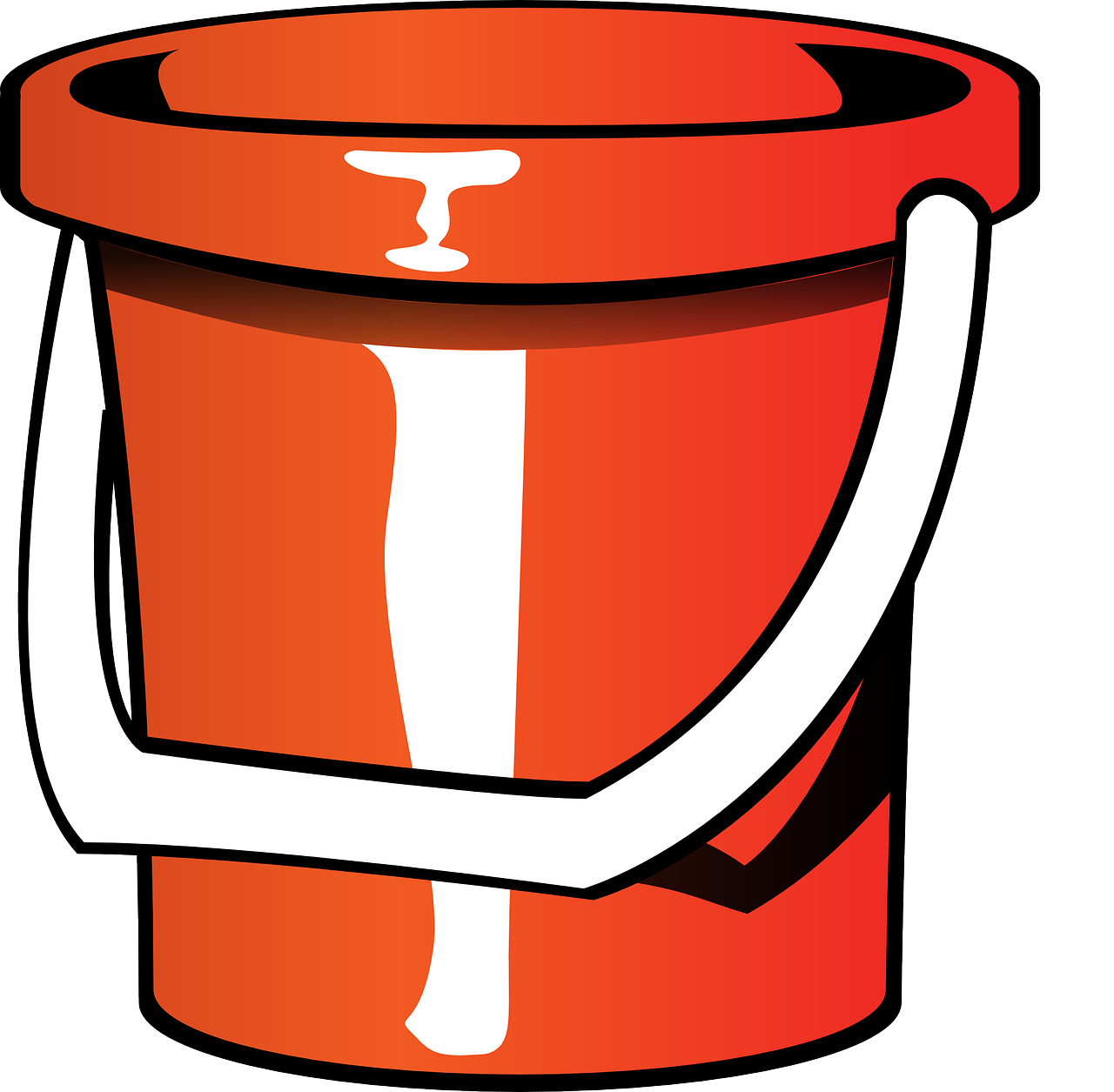 6 kova
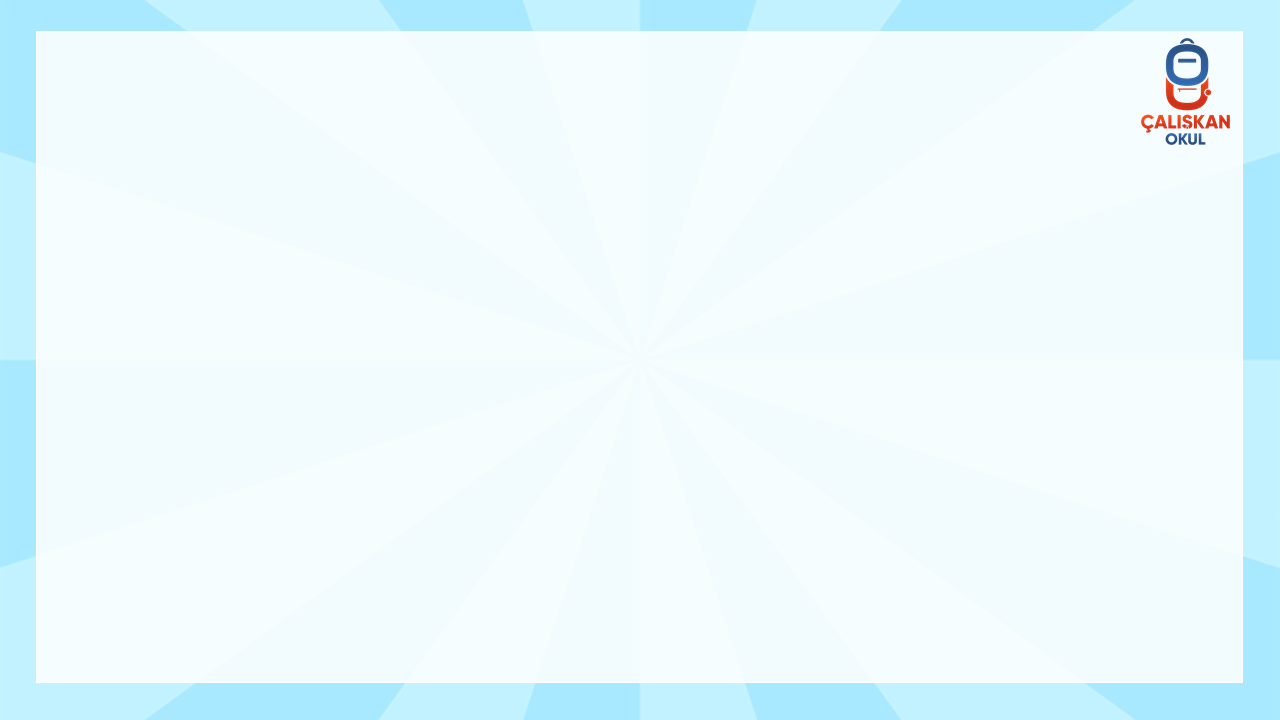 2
SIVI ÖLÇME PROBLEMLERİ
Fatih, diktiği fidanı her gün 2 bardak su ile sulamak-
tadır. Fatih bir haftanın sonunda kaç bardak su kullanır?
A) 7    B) 9    C) 14
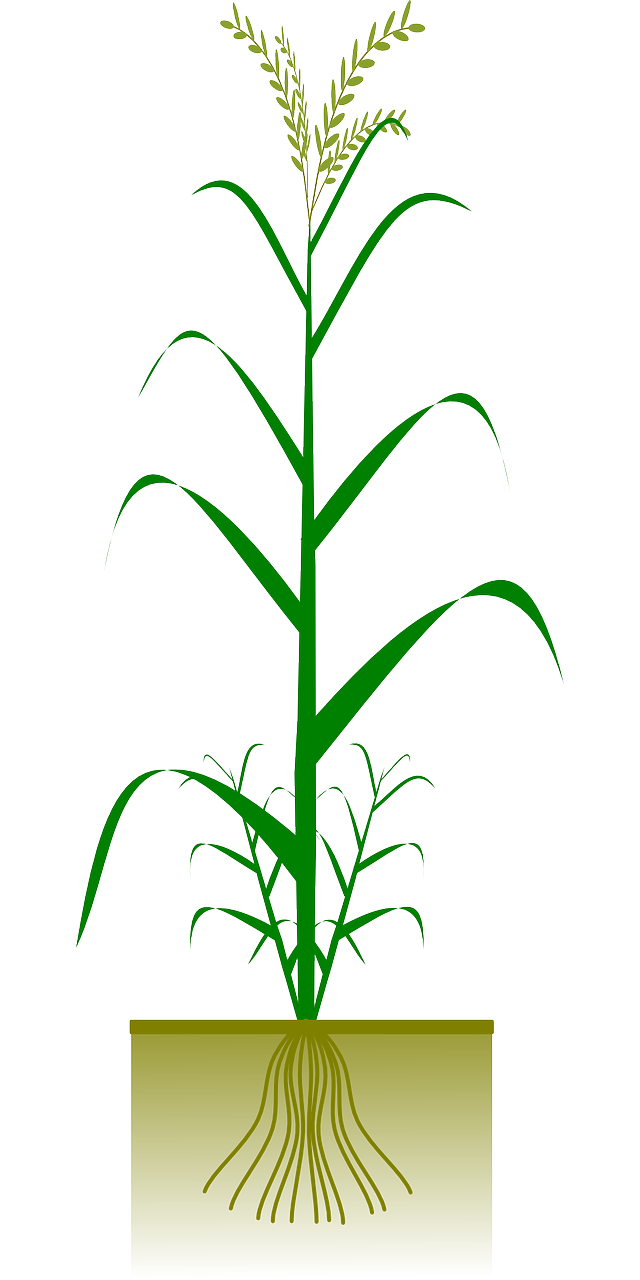 2
7
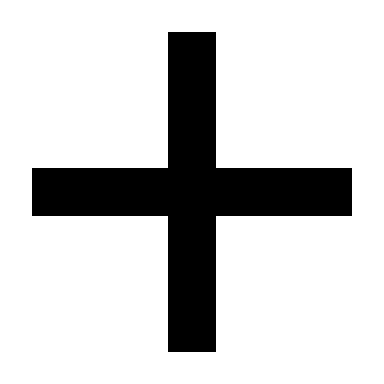 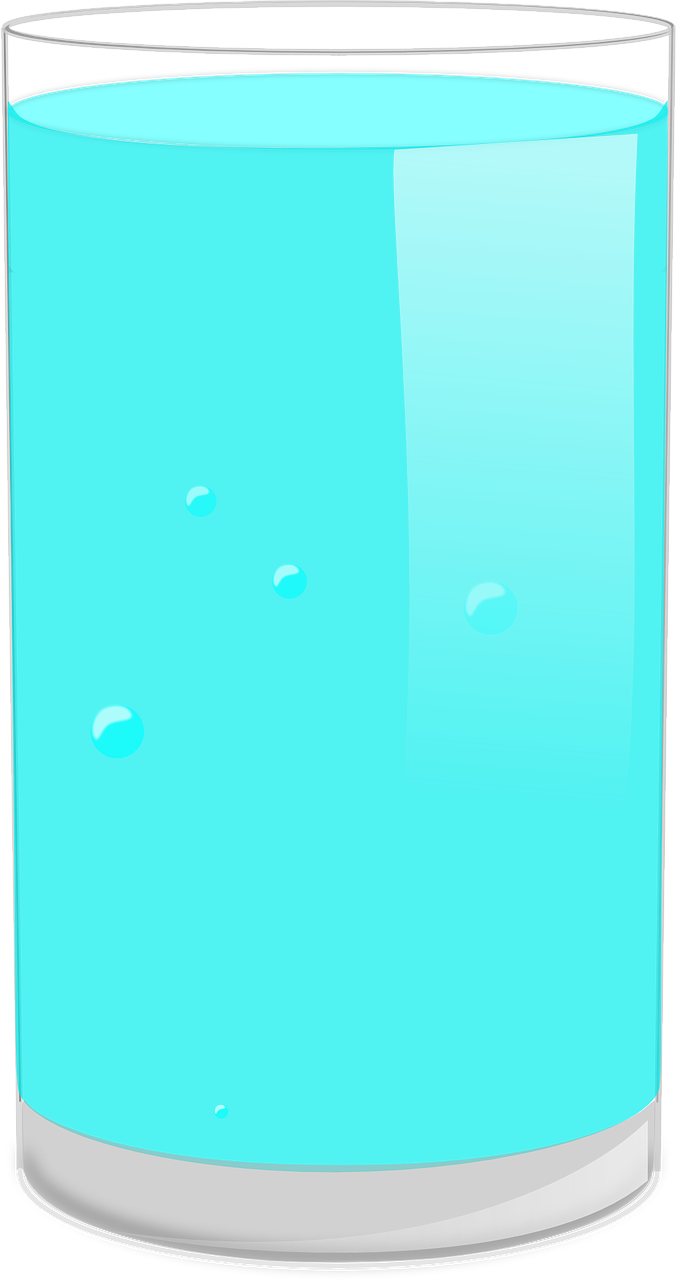 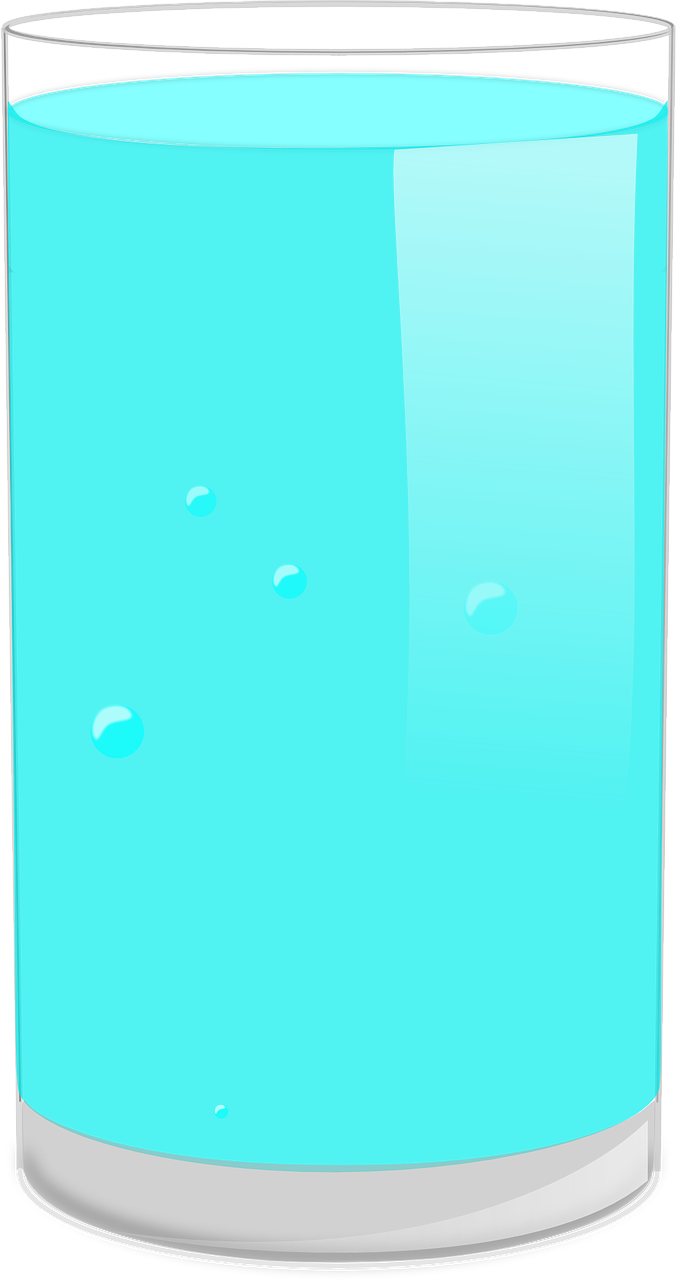 14 bardak su
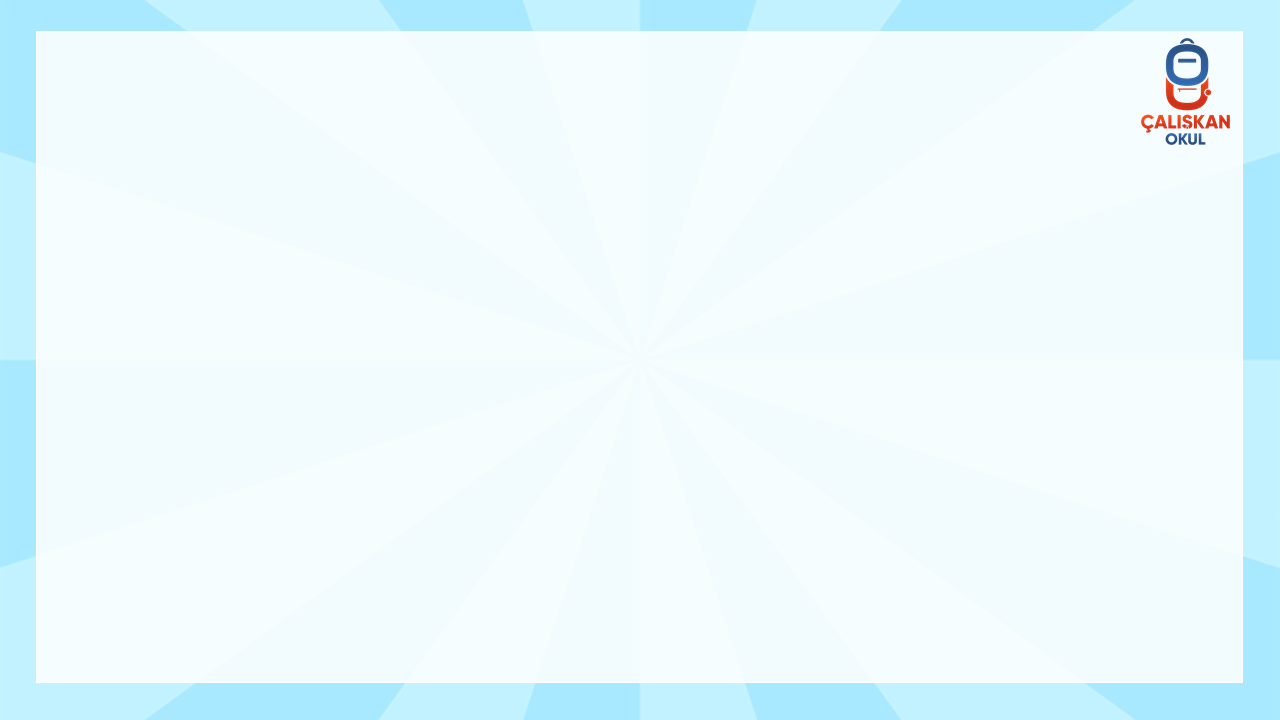 3
SIVI ÖLÇME PROBLEMLERİ
Masadaki sürahiden babam 3 bardak, 
annem 2 bardak, kardeşim de 1 bardak su içince 
sürahideki su bitti. Sürahi kaç bardak su almaktadır?
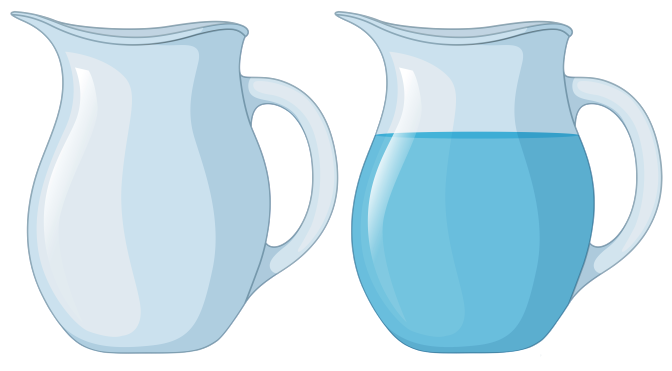 A) 4    B) 5    C) 6
3
5
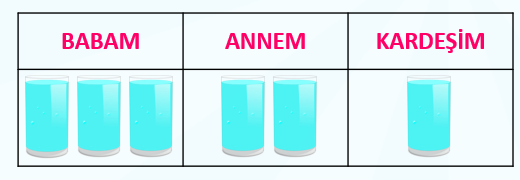 2
1
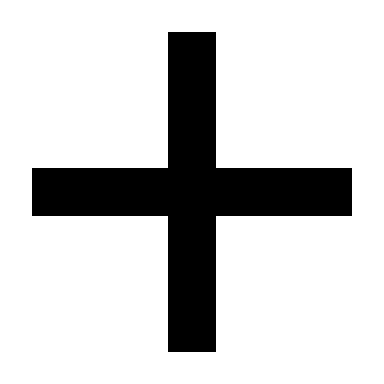 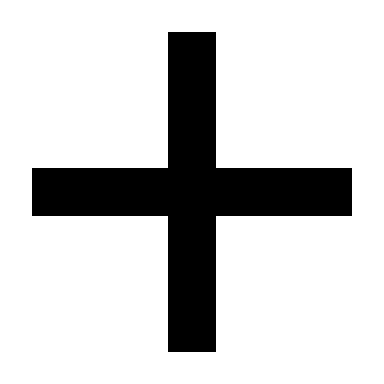 5
6 bardak
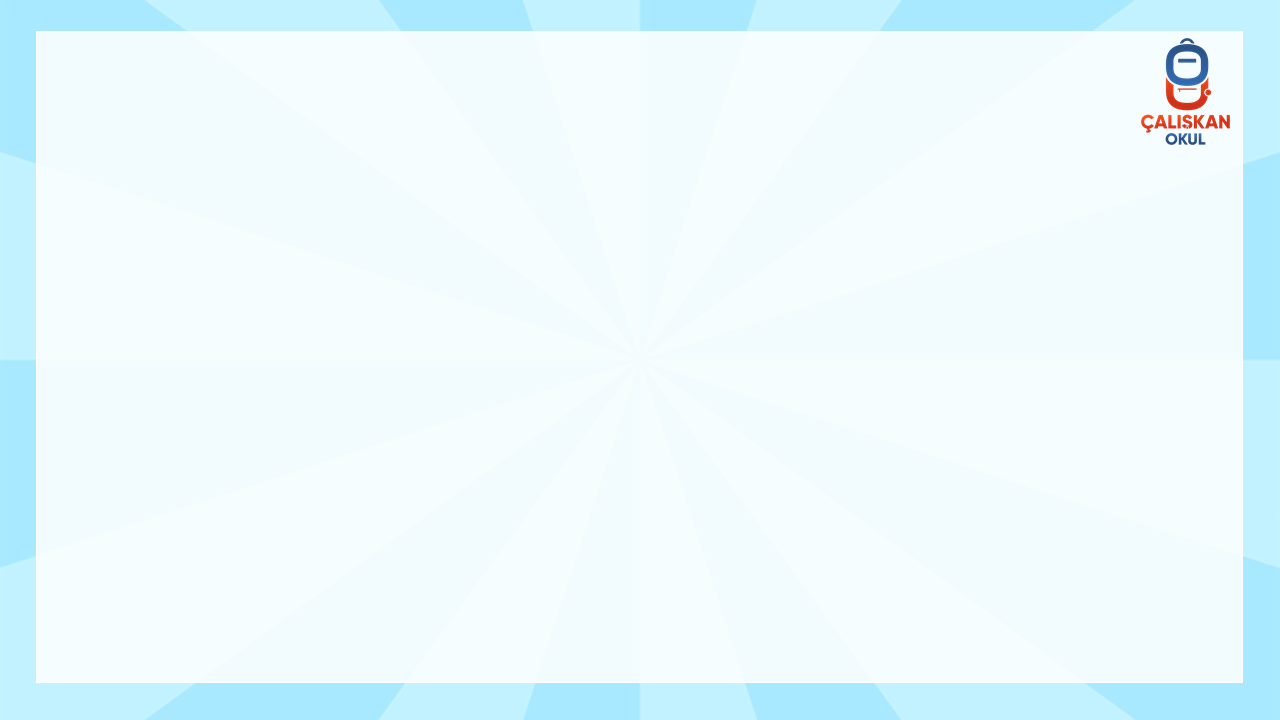 4
SIVI ÖLÇME PROBLEMLERİ
Bir şişedeki süt miktarı, 10 çay bardağı süte eşittir. 
Elif, 4 çay bardağı süt içmiştir. 
Geriye kaç çay bardağı süt kalmıştır?
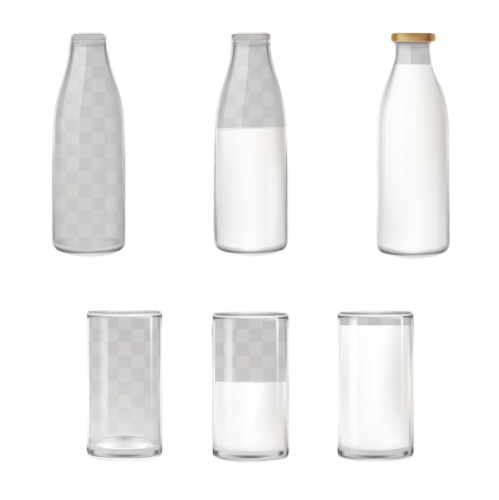 A) 4    B) 5    C) 6
10
4
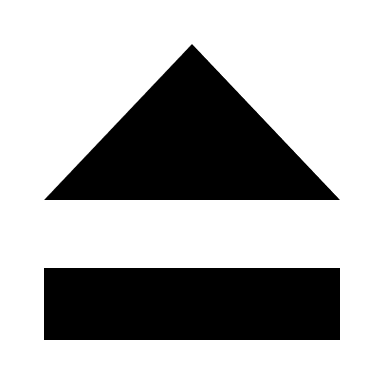 6 çay bardağı
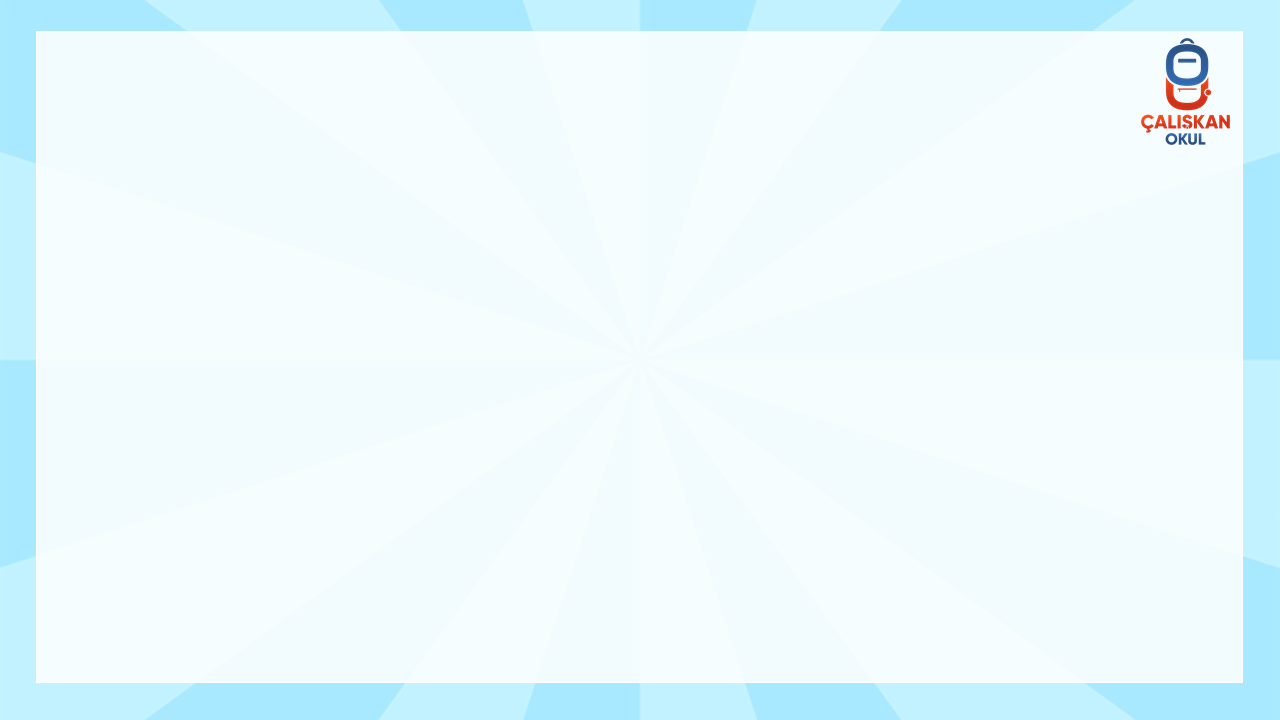 5
SIVI ÖLÇME PROBLEMLERİ
Bir tencerede 22 kepçe çorba vardır. 
Tencereden 12 kepçe çorba içildiğine
göre geriye kaç kepçe çorba kalmıştır?
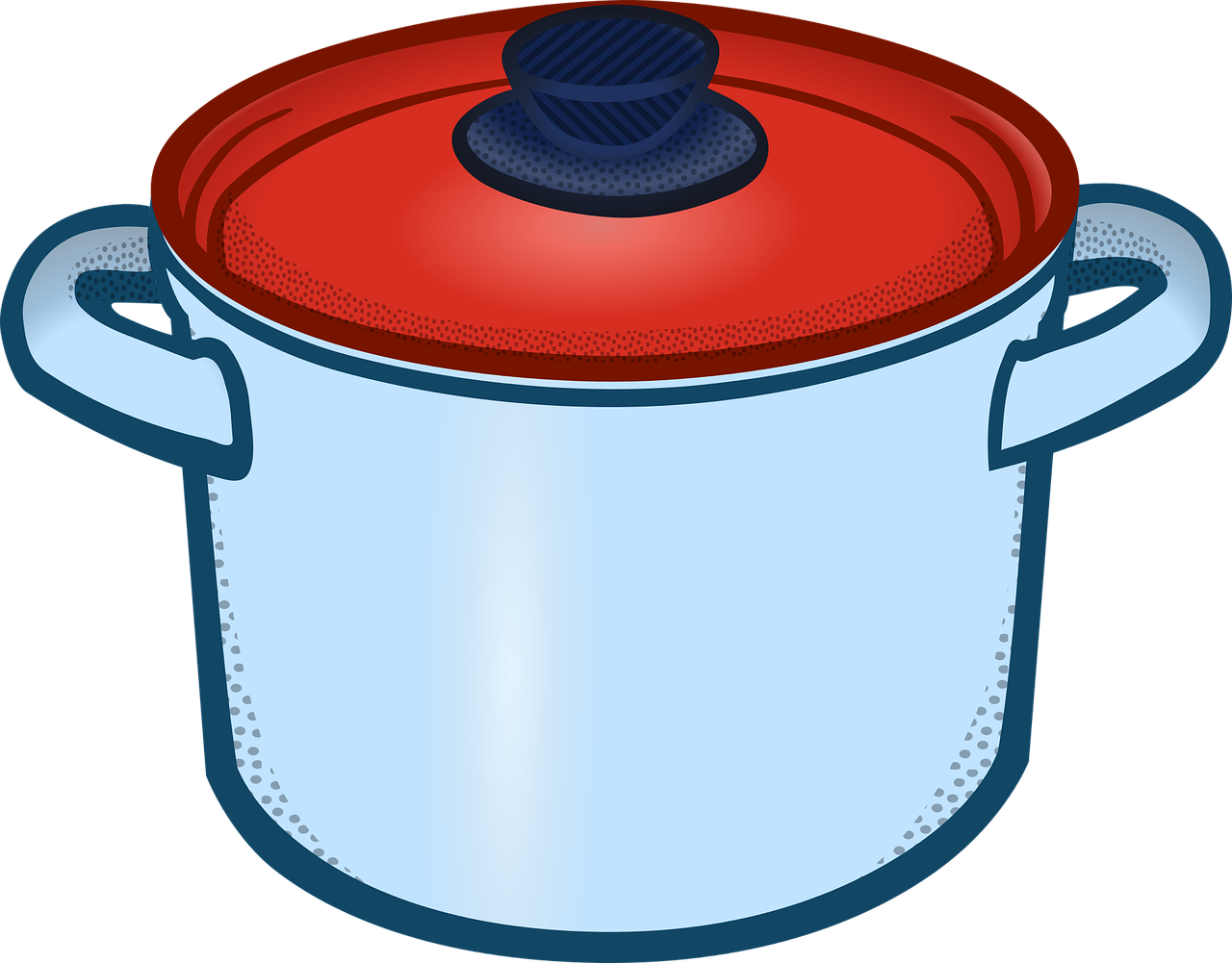 A) 10    B) 12    C) 14
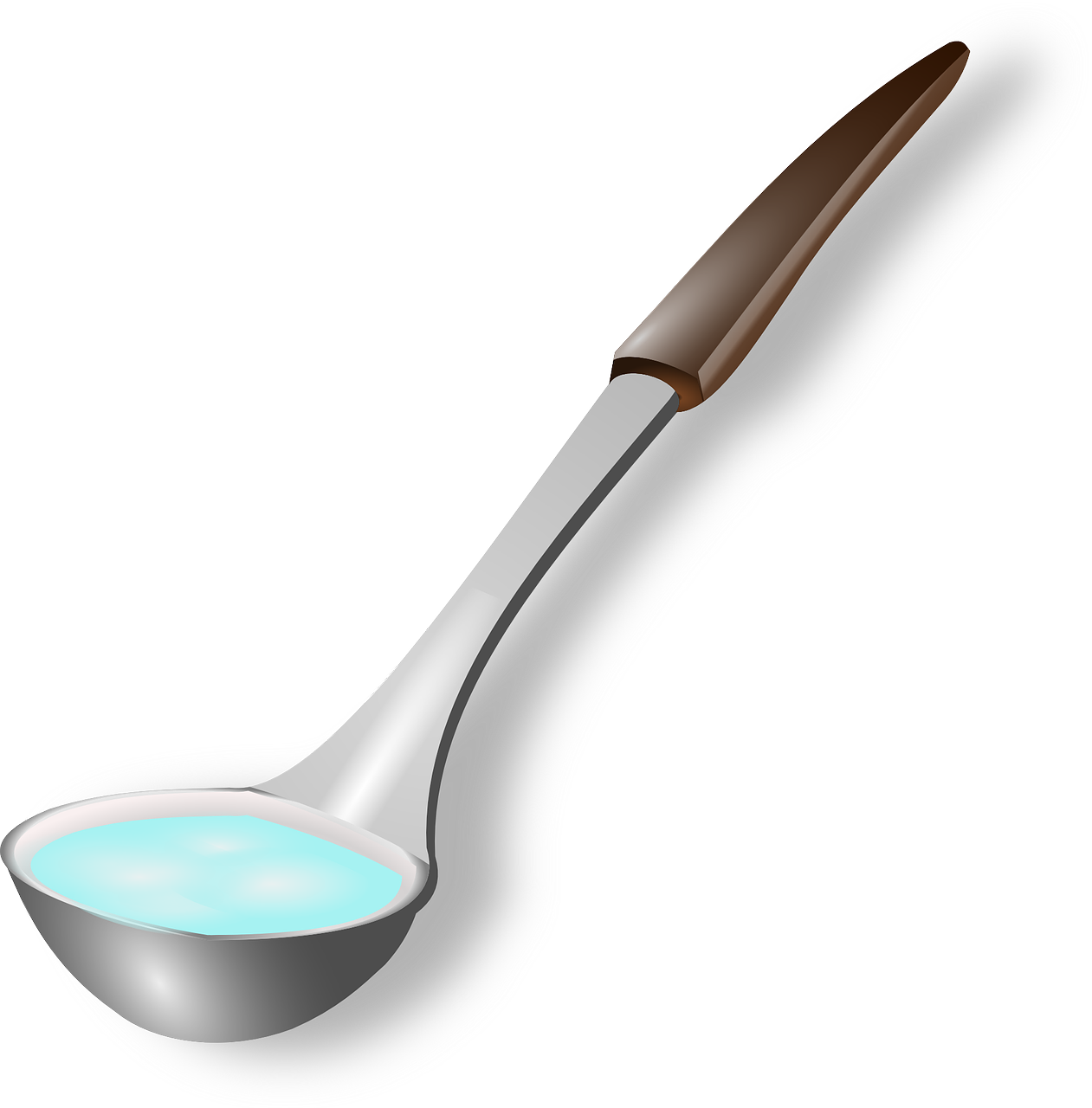 22
12
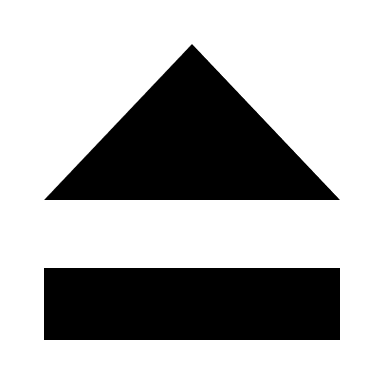 10 kepçe
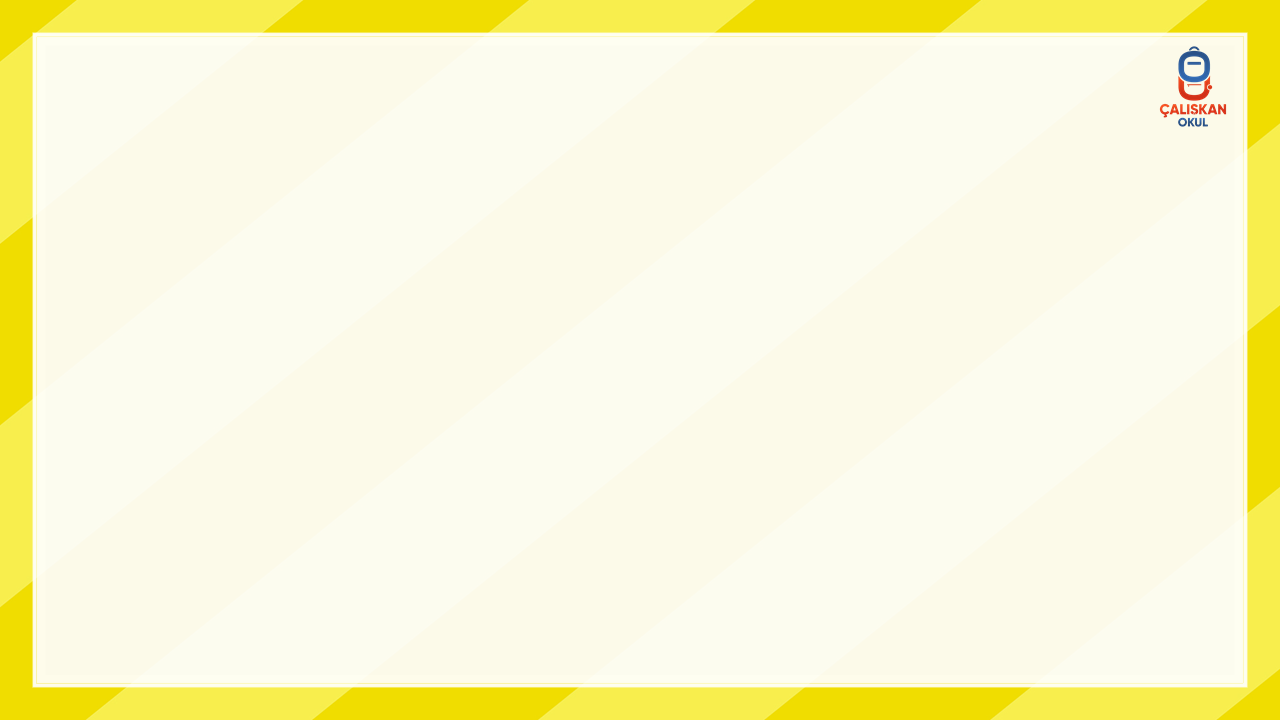 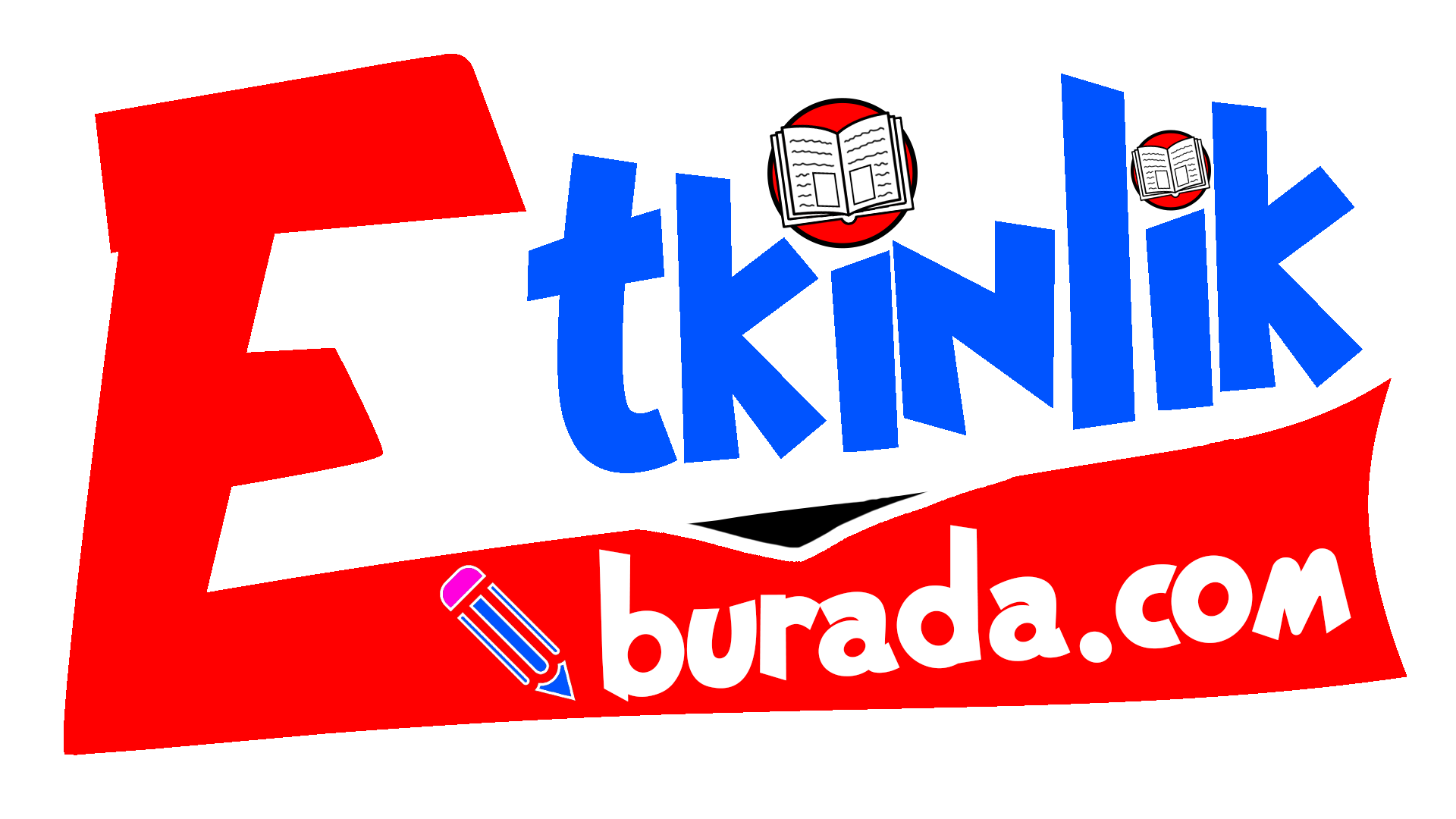 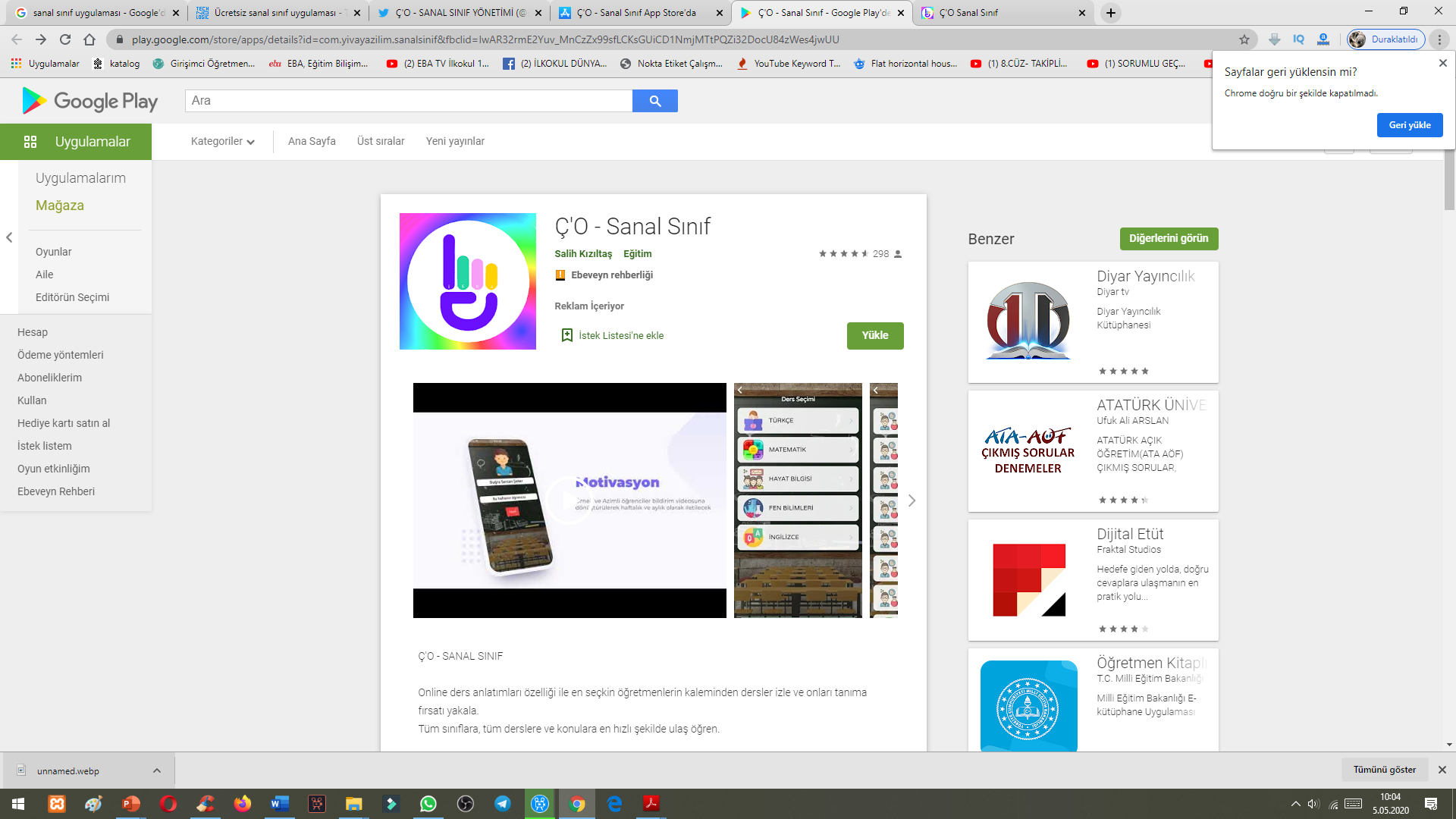 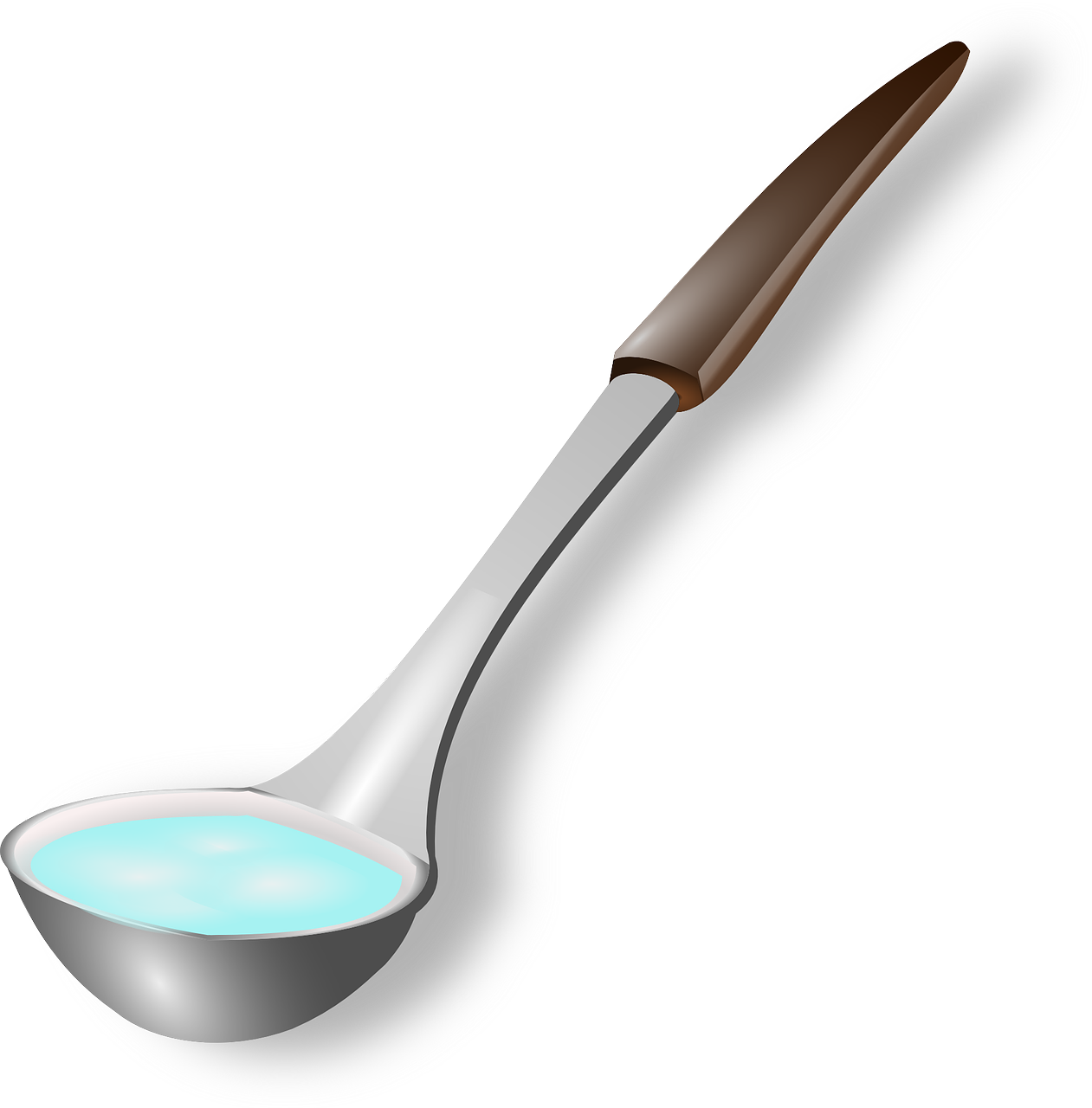 En iyi videolarımızla
 Ç’O SANAL SINIF
 uygulamasında
 ve 
www.etkinlikburada.com’ dayız.
Ziyaret etmeyi ve indirmeyi unutmayın!
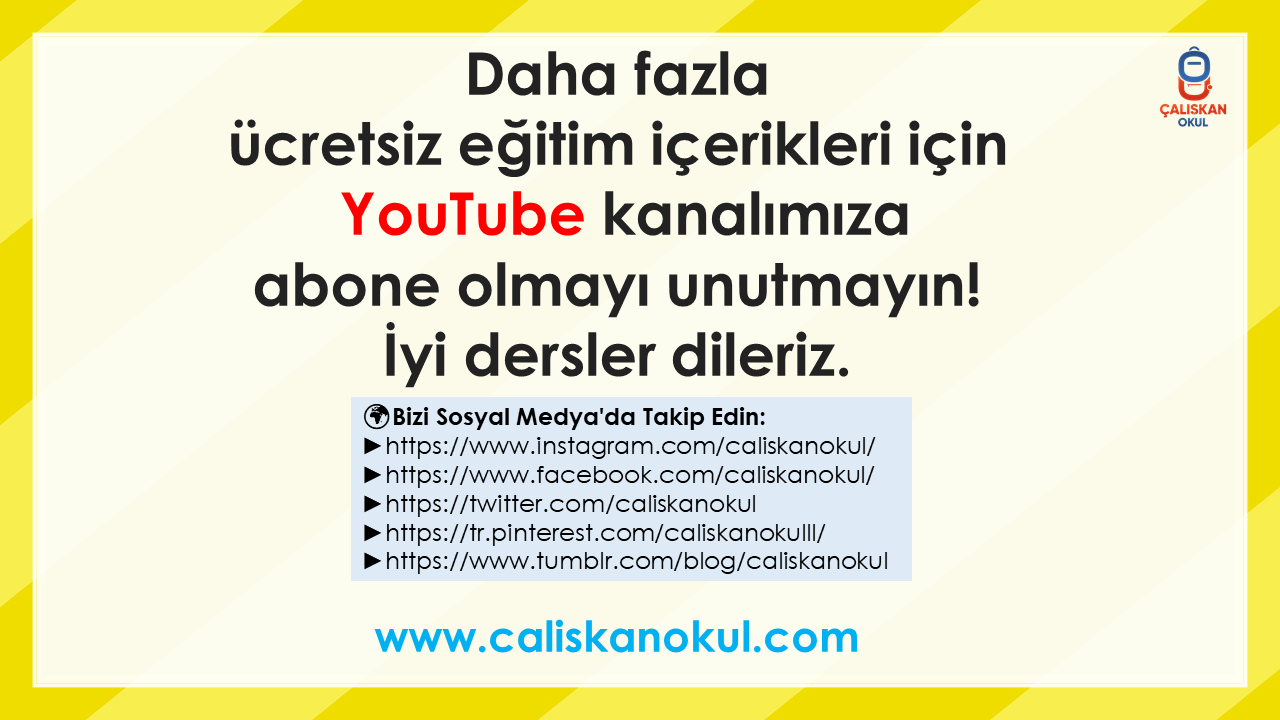 Çözümler
2. Sınıf Sıvı Ölçme Problemleri
videomuzda.